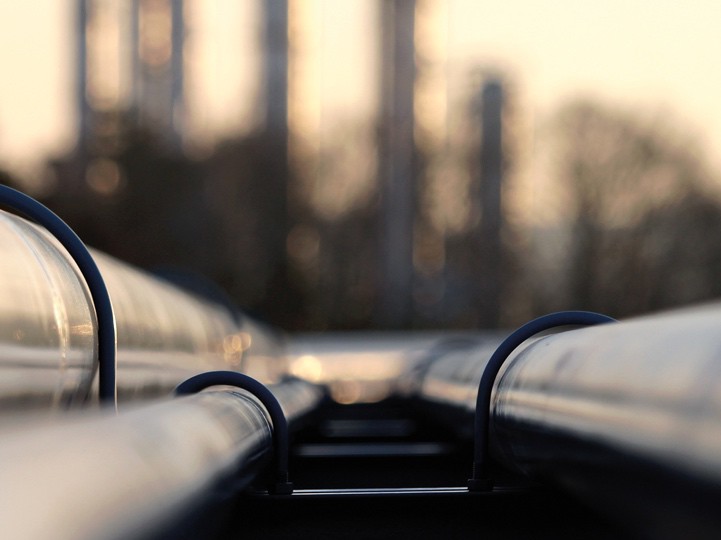 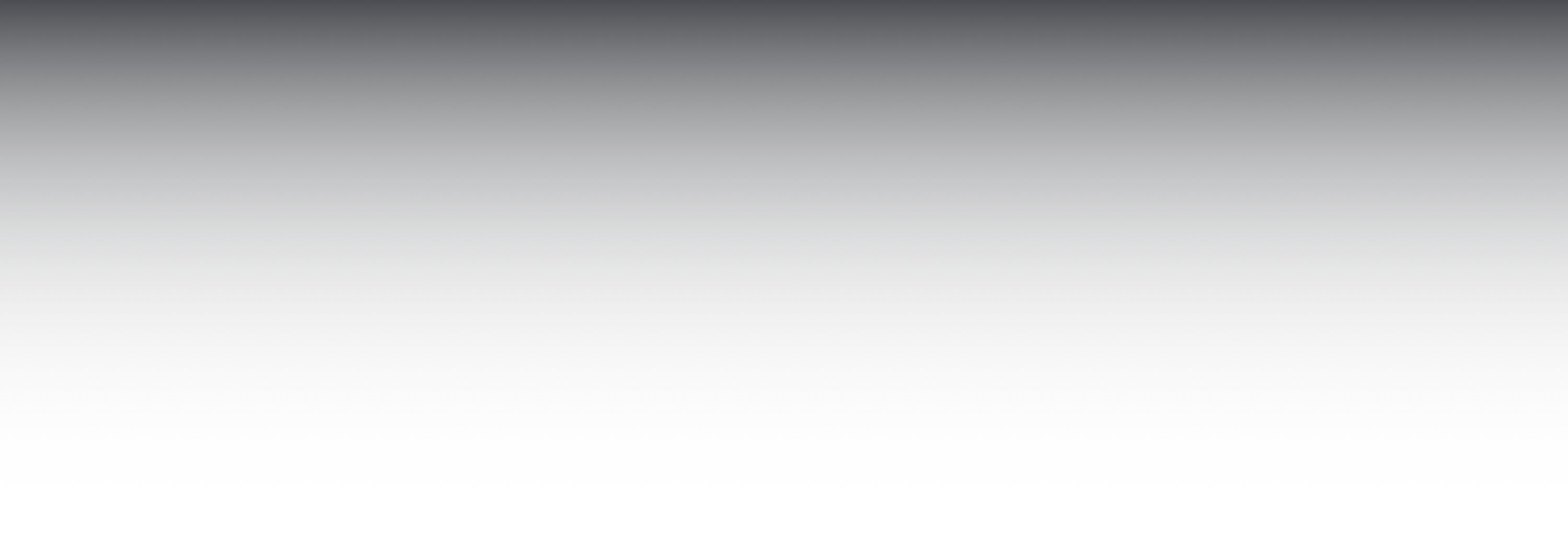 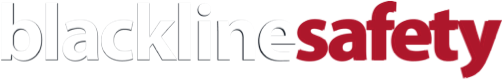 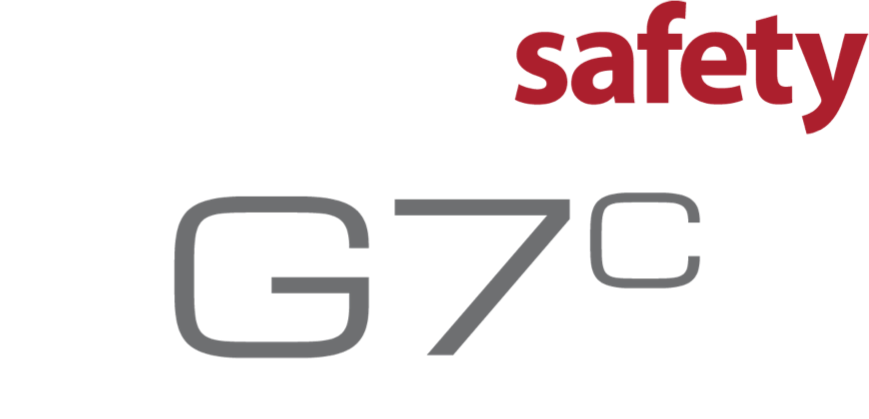 www.BlacklineSafety.com
INTRODUCTION
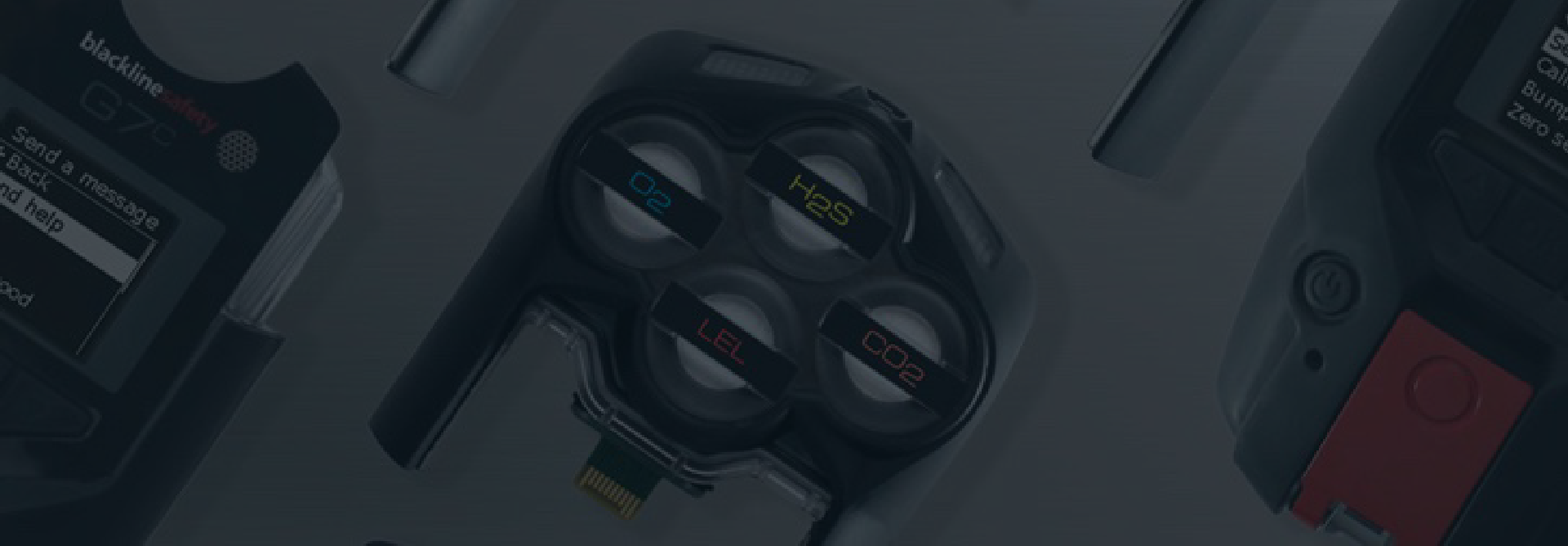 WHO IS BLACKLINE SAFETY?
Headquartered in Calgary, Alberta, Canada
Global connected safety technology leader behind G7
Our talented team of designers and engineers create and manufacture everything in-house
In-house Safety Monitoring Center and Customer Care
We offer services in over 100 countries
Currently monitor over 25,000 employees around the world
We have recorded 26.5 million hours of equipment use and have managed over 850,000 customer alerts
INTRODUCTION
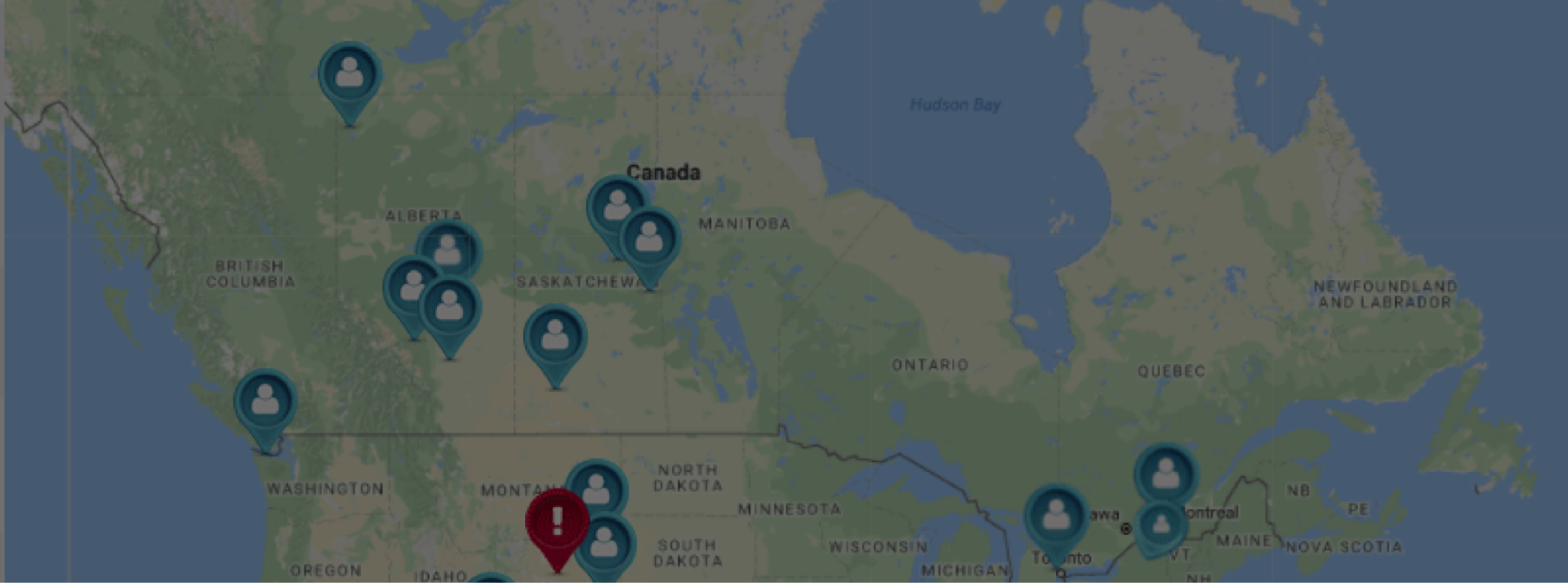 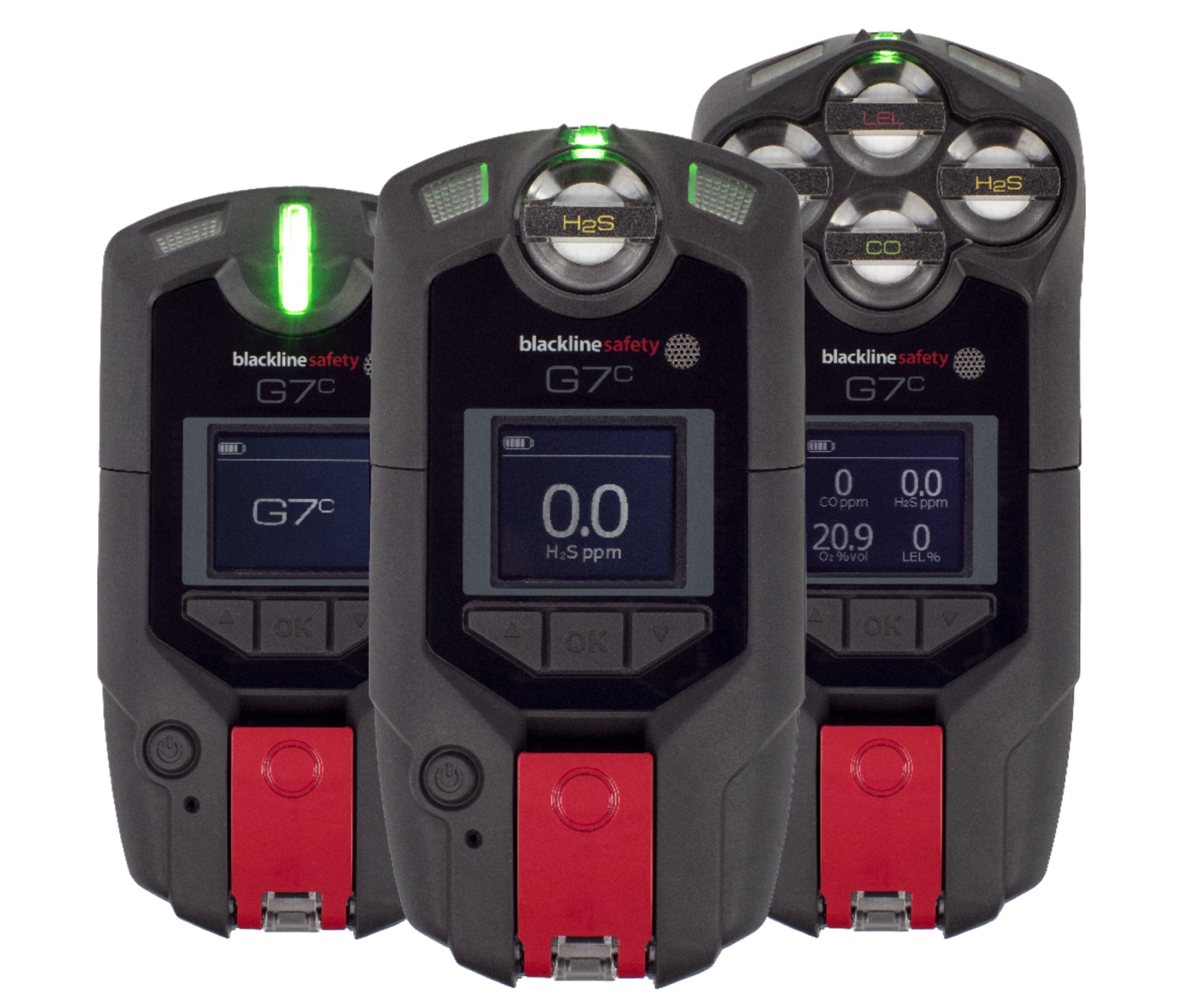 Standard
Quad
WHAT IS G7?
Single
Work-everywhere, wearable, personal safety monitor with gas detection
18 hours battery
2-way texting
2-way voice communication (available to purchase)
Deliver instant situational awareness
Intrinsically Safe
INTRODUCTION
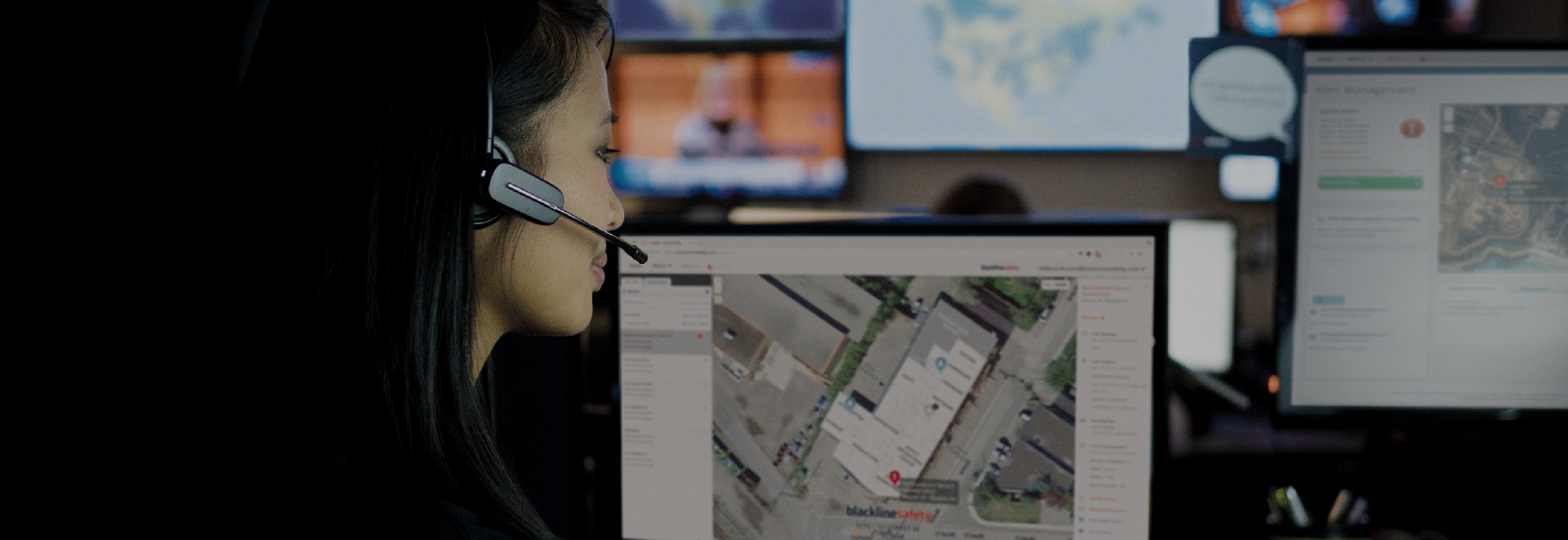 SERVICE PLANS
Self-monitored
Your team monitors your Blackline Live account
Blackline Monitored
Blackline Safety’s in-house monitoring personnel monitor your team 24/7, 365 days a year
99.5% of alerts responded to in under 1 minute
HARDWARE DETAILS
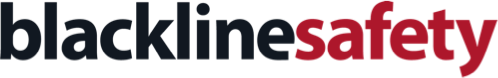 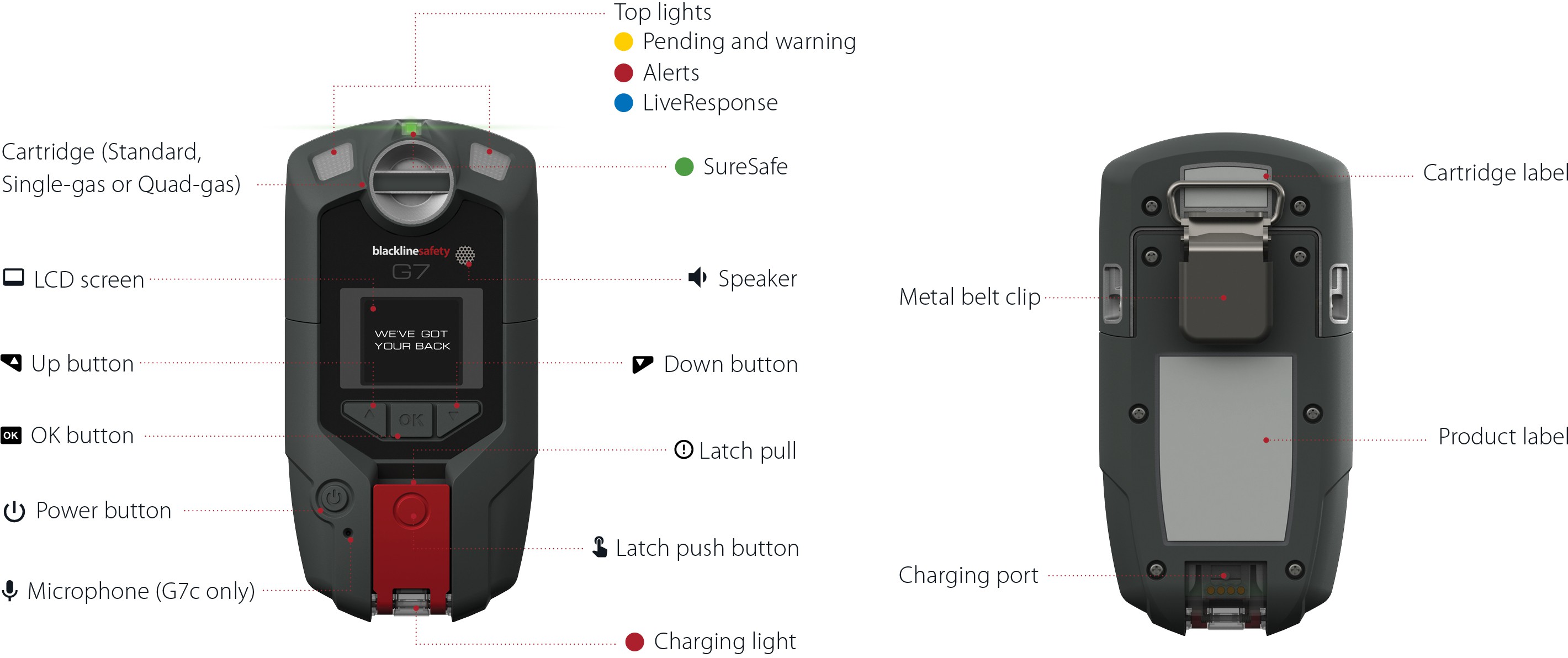 POWER ON
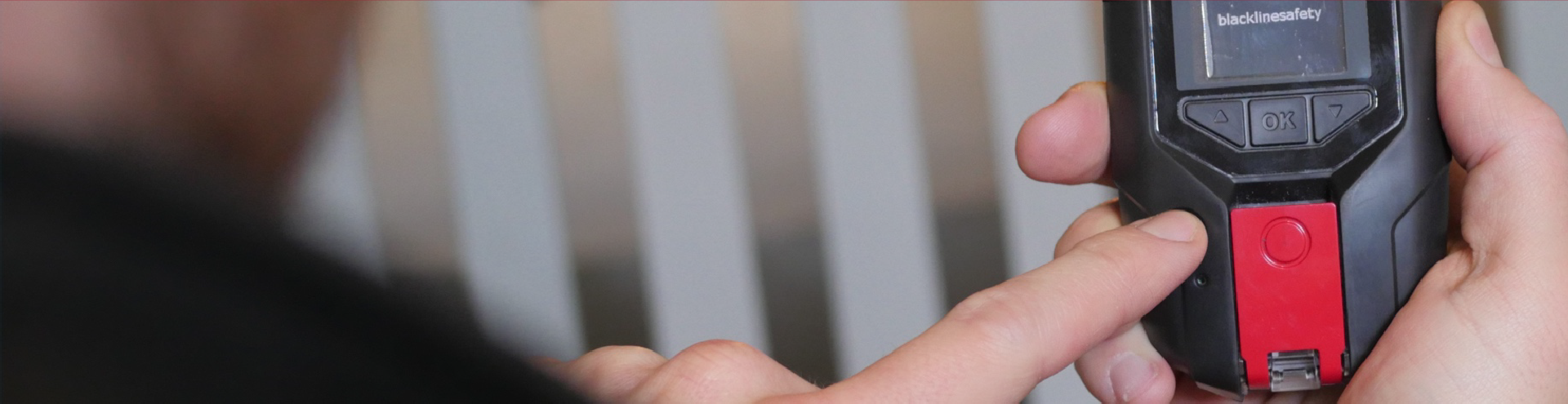 Press the power button once to turn the device on.


SURESAFE LIGHT
A blinking SureSafe Light means your device is trying to connect. Don’t panic! It’s OK to have a blinking light for small amounts of time.
A solid SureSafe Light means you are connected to the Blackline Safety Network.
BUMP TEST / CALIBRATION
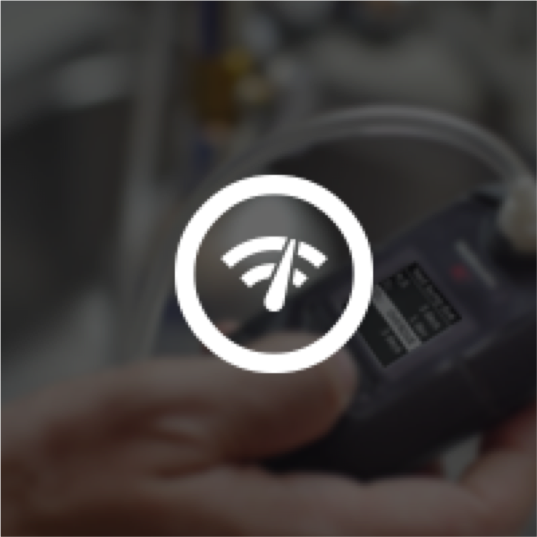 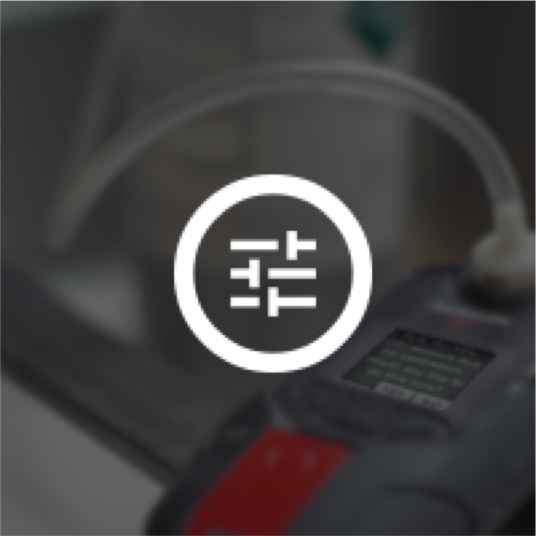 Calibration
Bump Test
G7 will let you know it’s time to bump or calibrate upon start up.
What do I do?

Press and hold
the up and down arrows to silence this reminder.

Then, bump or calibrate using one of the methods on the next slide.
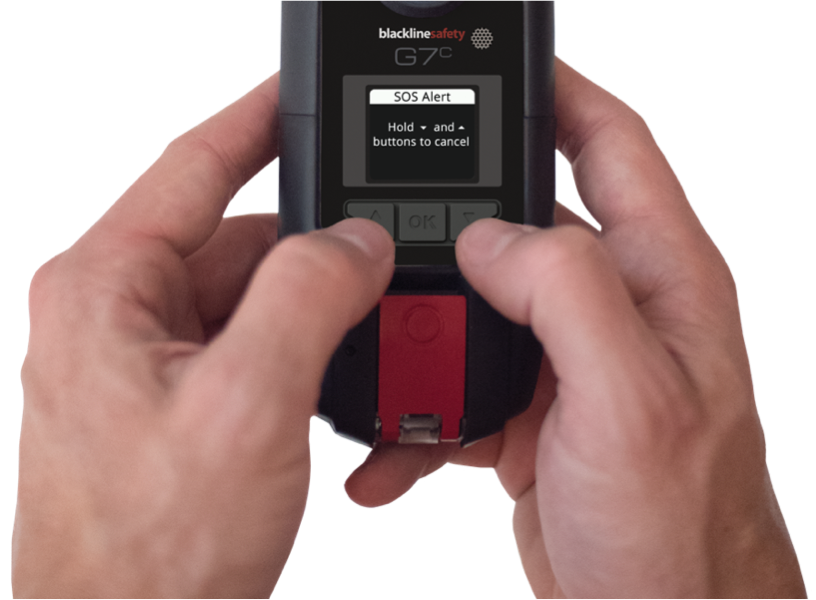 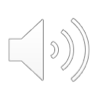 BUMP TEST / CALIBRATION
You can bump and calibrate in one of two ways:
With G7 Dock:
Manually:
Place G7 in dock
Close the lid
Select bump test/calibration from the menu
Let G7 Dock do its thing!
Press OK to access the menu
Use the up and down arrows to navigate to bump test
Select bump test
Follow the steps on screen
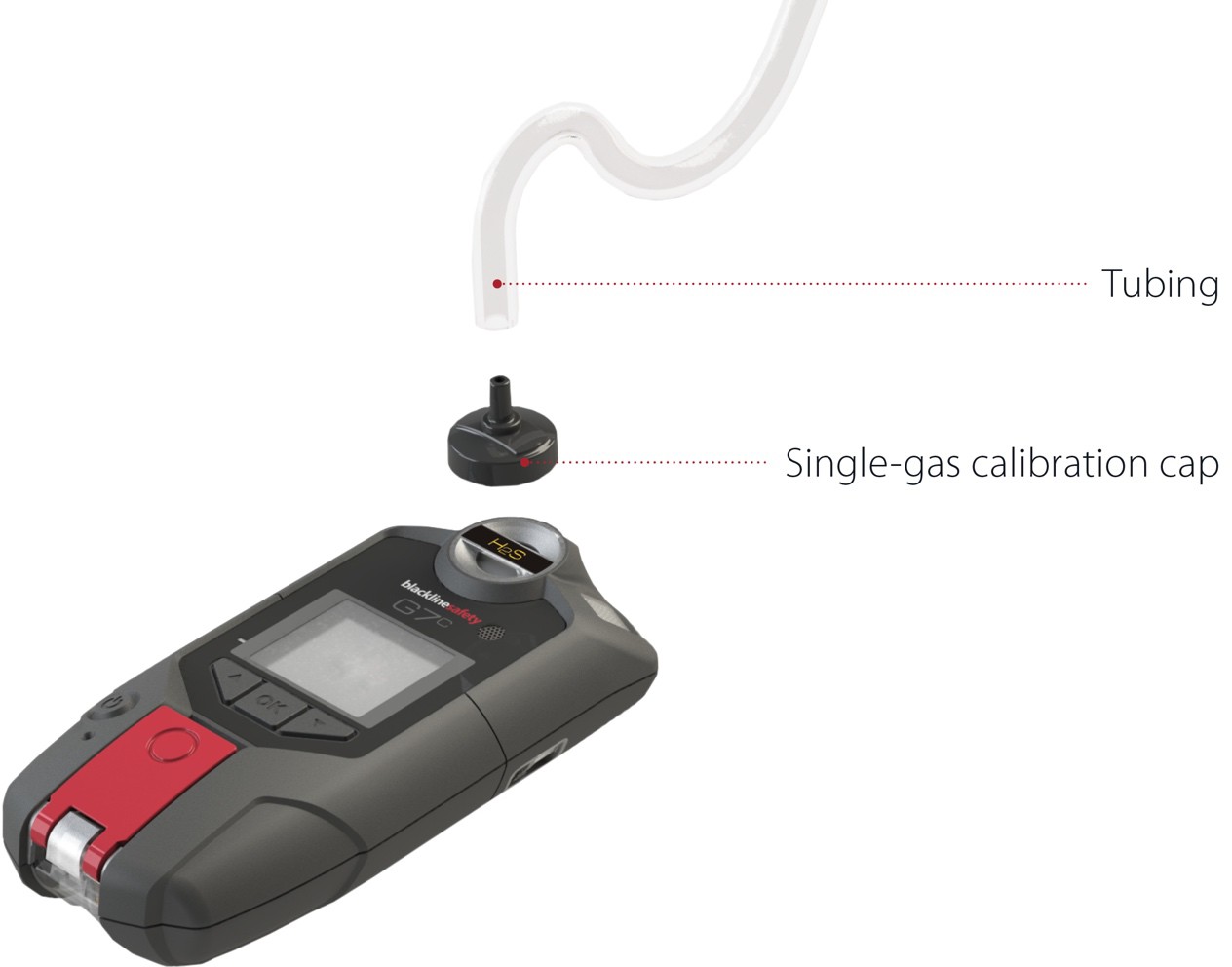 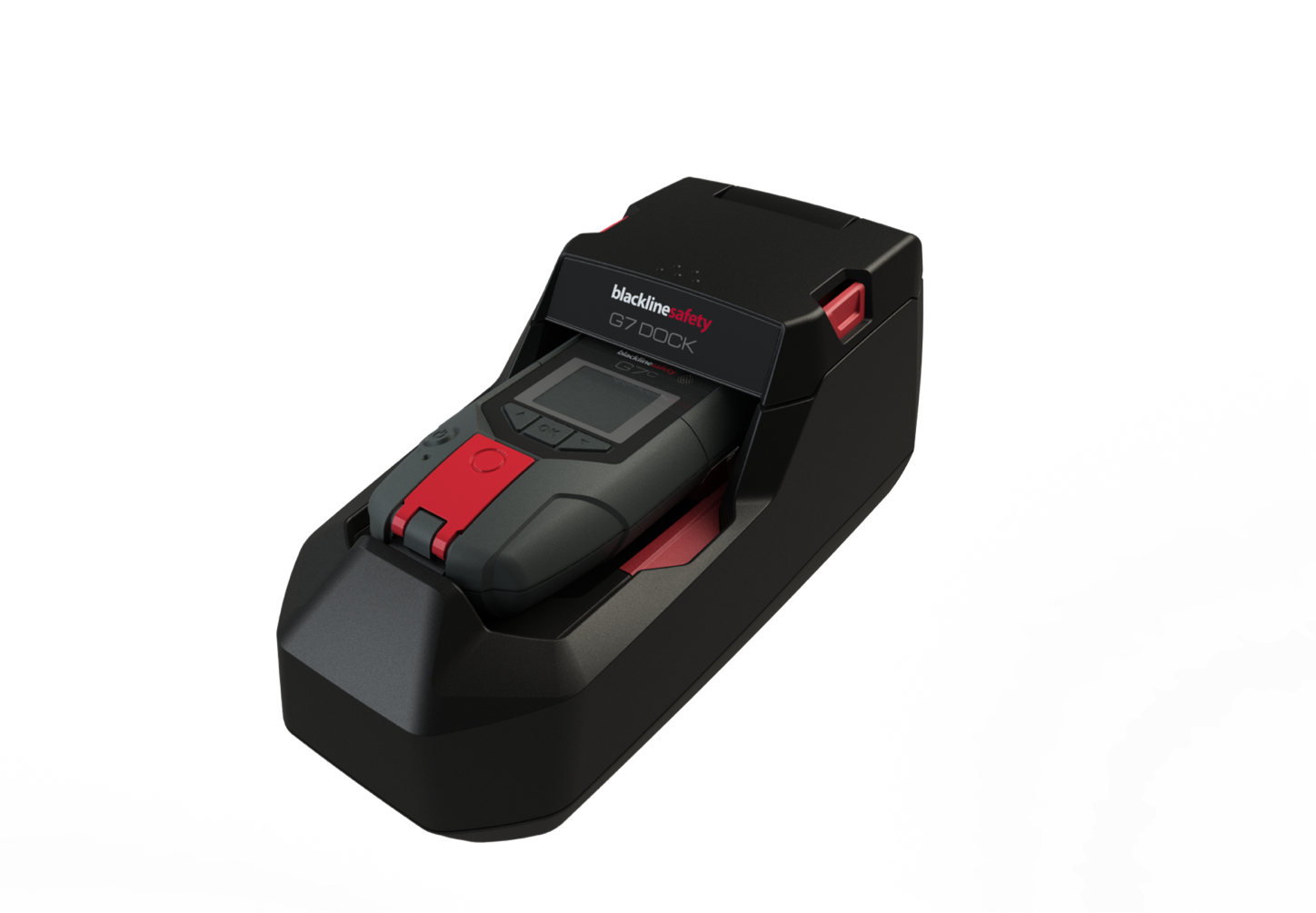 WEARING
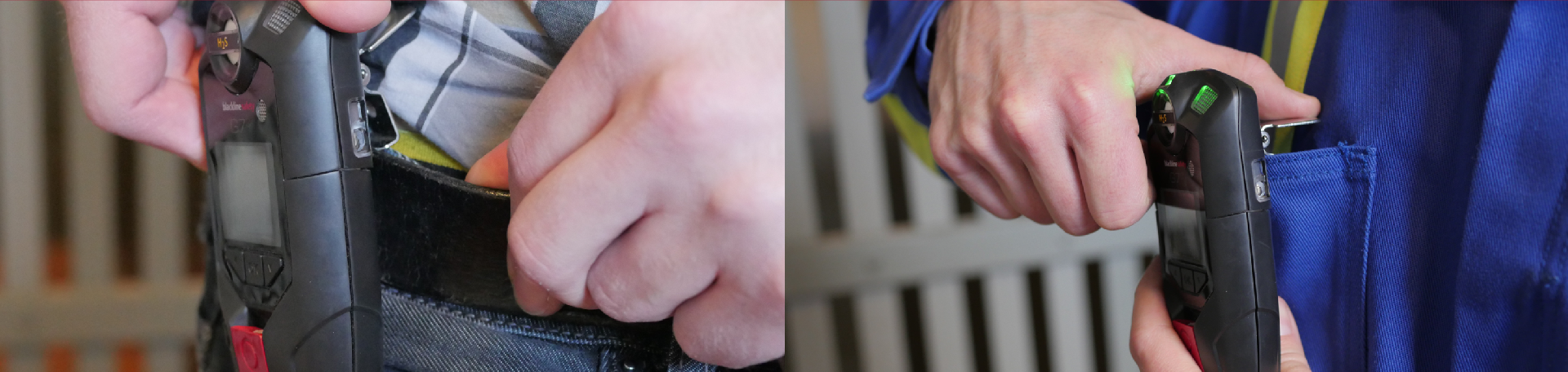 Belt
Chest
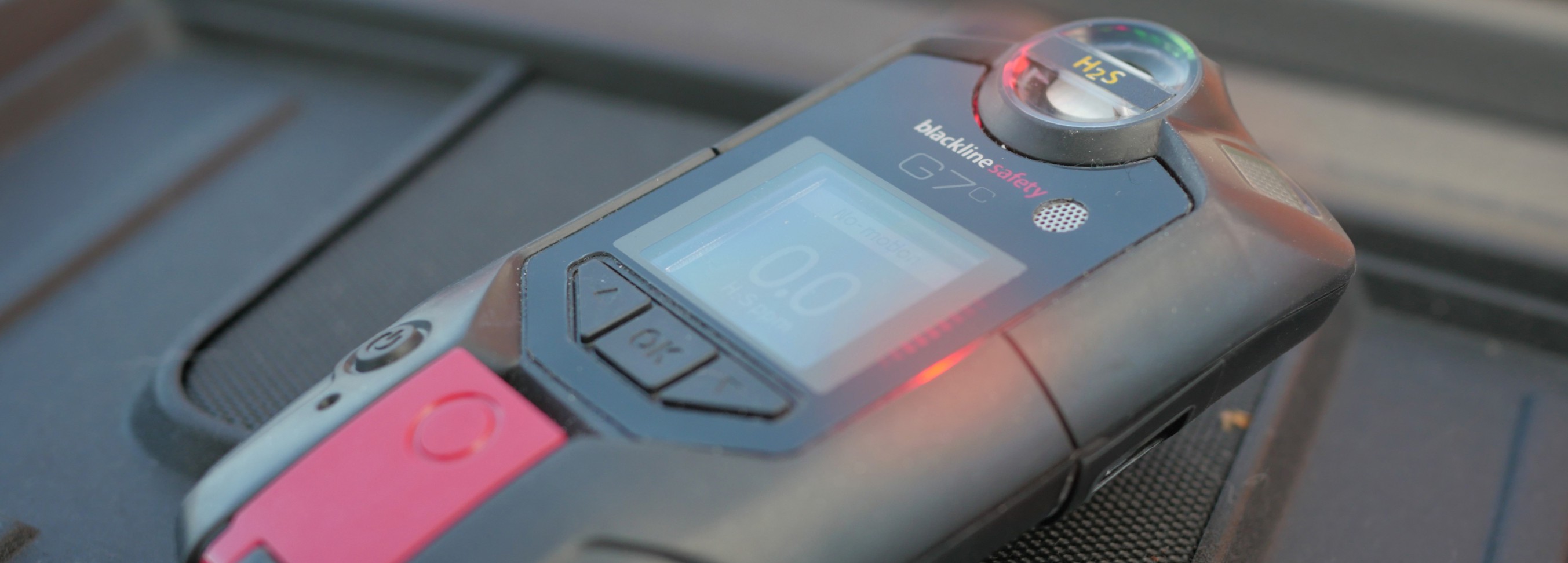 DO NOT LEAVE G7 UNATTENDED WHEN POWERED ON, THIS CAN LEAD TO FALSE RED ALERTS
YELLOW PENDING ALARM
YELLOW PENDING ALARM
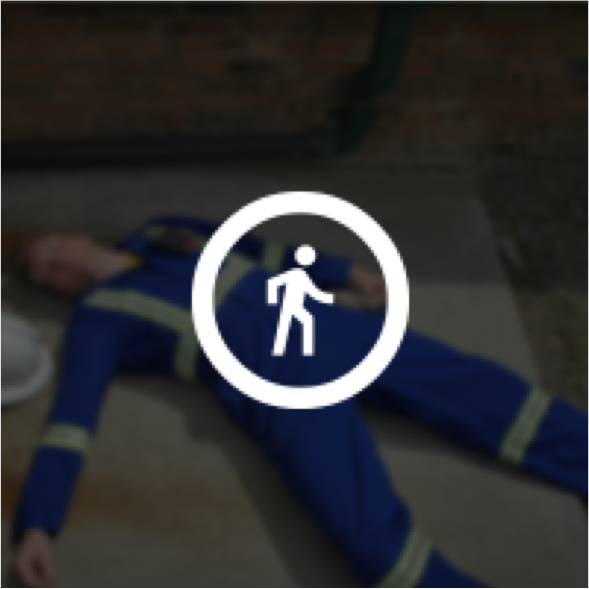 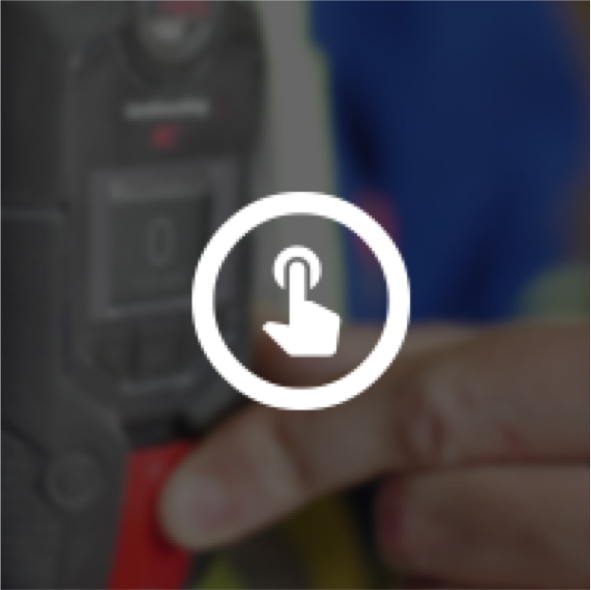 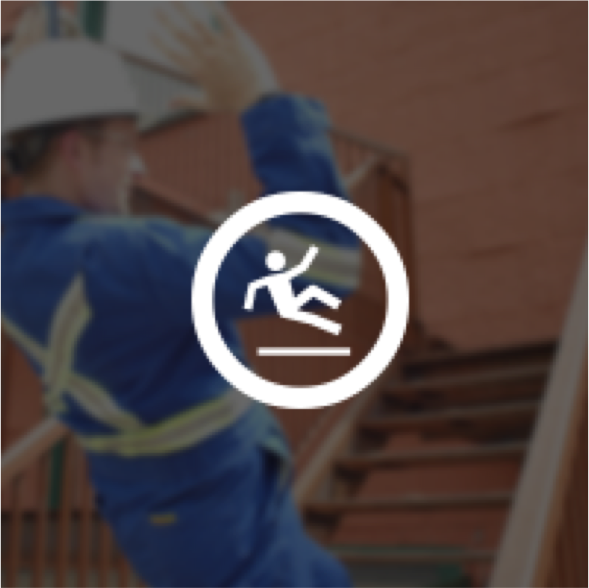 Fall detection
No-motion
Check-in timer
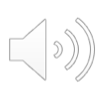 What do I do?
Are you OK?
If yes, press the latch to return the device to normal function.
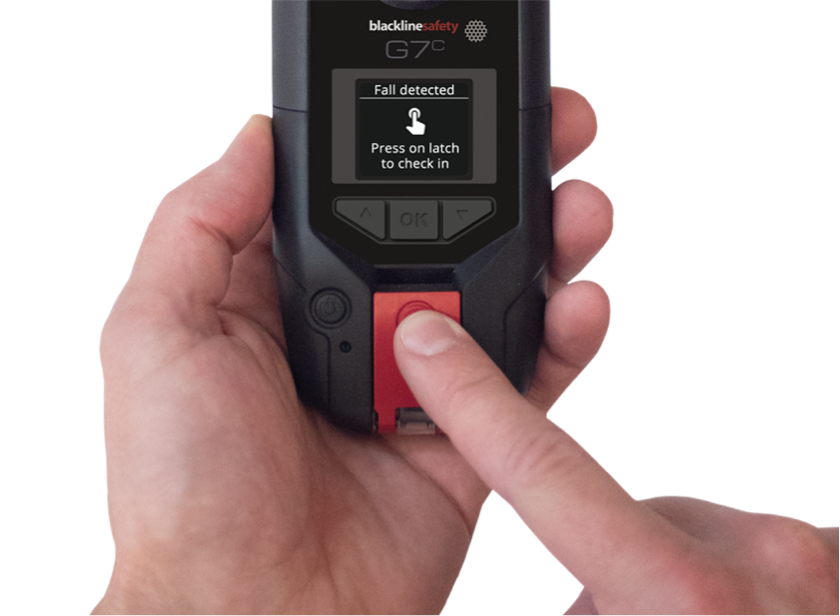 YELLOW PENDING ALARM
What happens if you don’t tell the device you’re OK?
YELLOW PENDING ALARM	RED ALERT

If you don’t confirm you’re OK, the Yellow Pending Alarm escalates into Red Alert and notifies monitoring personnel.
What do I do?
Press and hold the up and down arrows to mute the device.
Remember – this doesn’t cancel the alert.
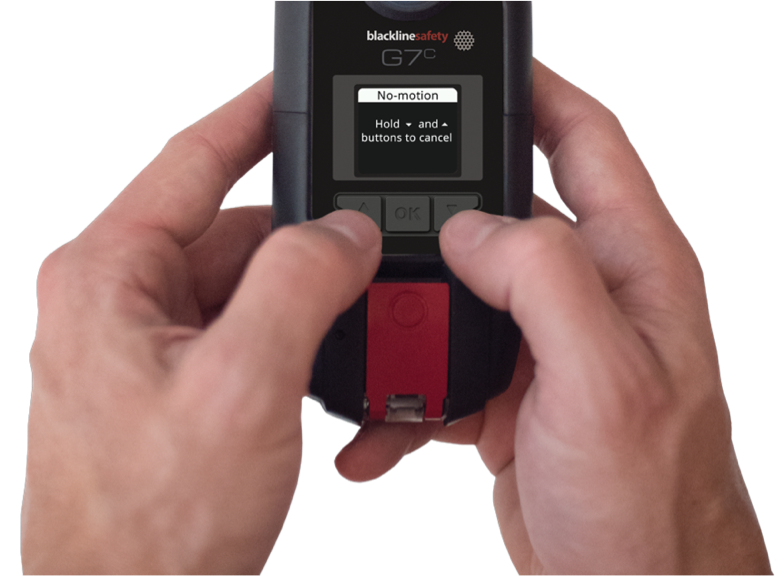 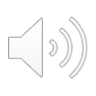 SOS ALERT
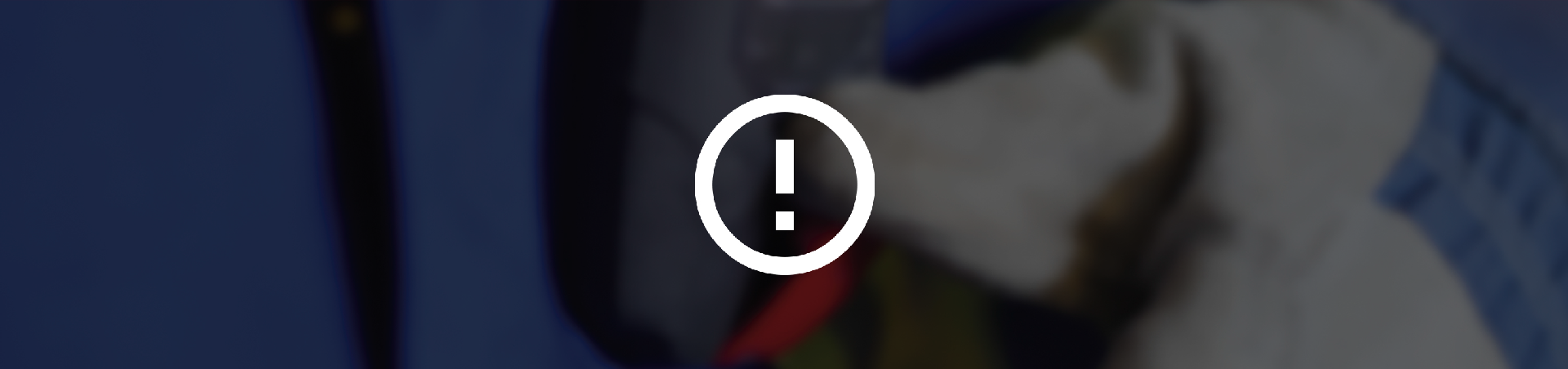 If you need to request help right away, you can trigger a SOS Alert.
What do I do?
Pull the latch!
How do I silence the alarm?
Press and hold the up and down arrows.
Remember – this does not cancel the alert.
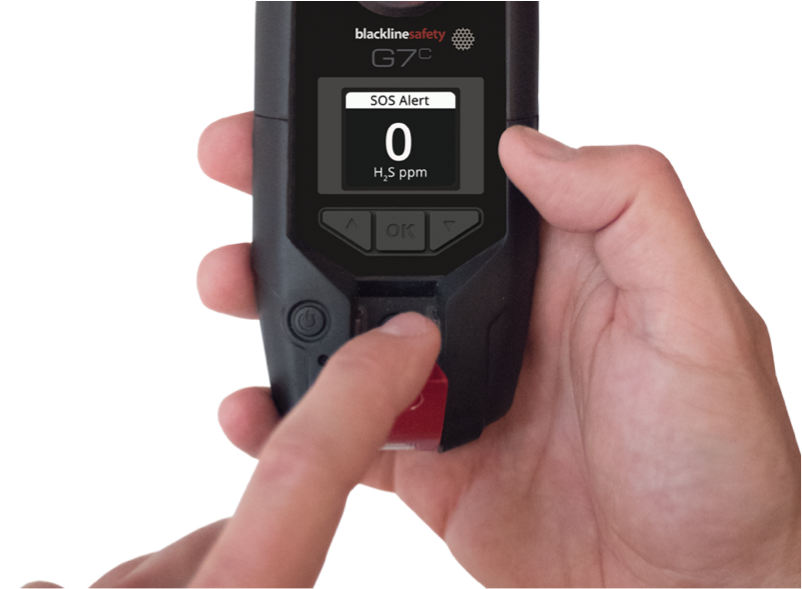 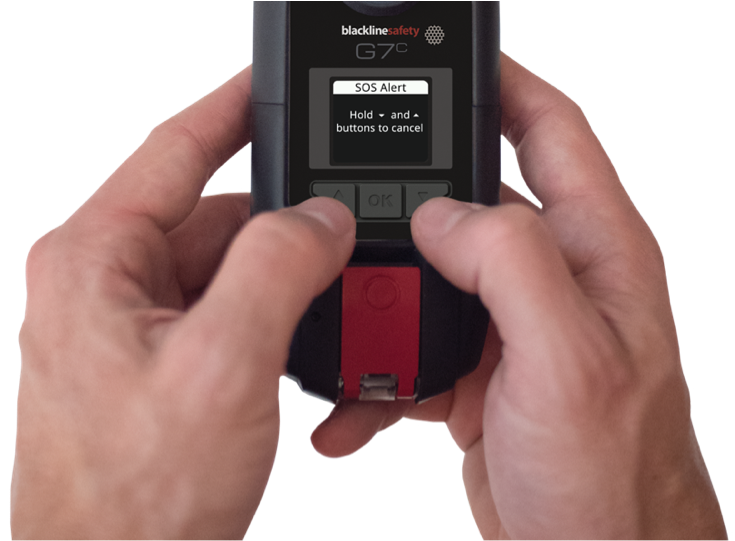 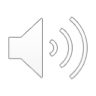 RED GAS ALERT
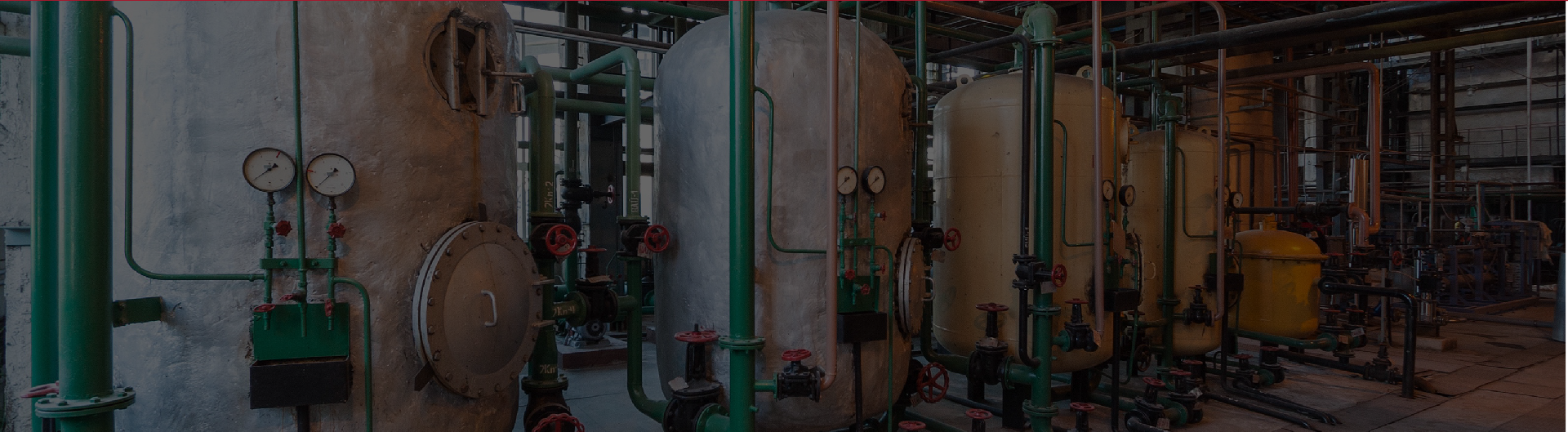 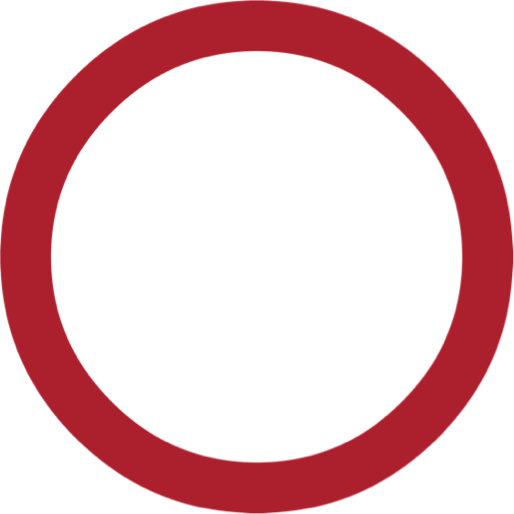 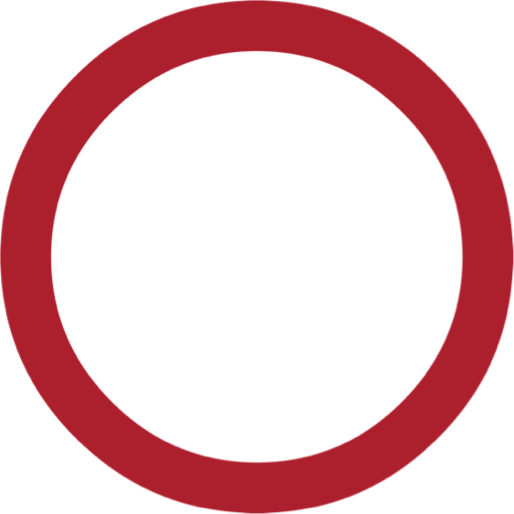 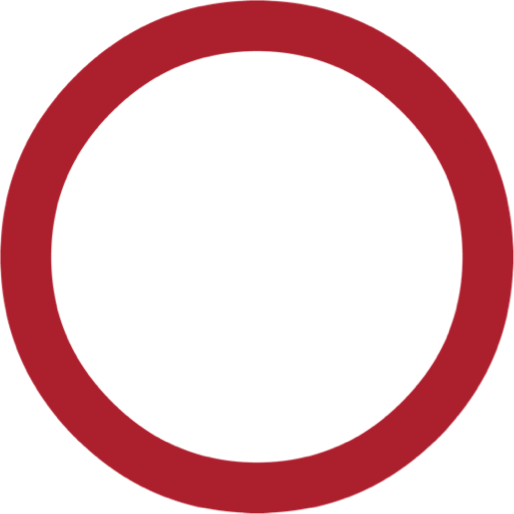 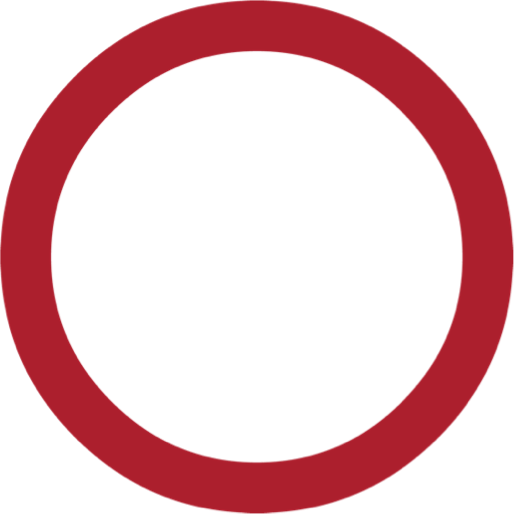 TWA (TIME
WEIGHTED
AVERAGE)
STEL (SHORT TERM
EXPOSURE
LIMIT)
OL (OVER LIMIT)
HIGH ALERT
G7 is informing you of something dangerous in your environment.

For real-time customers, certain gas alerts will automatically generate a red alert and notify monitoring personnel.
What do I do?
Evacuate the area. When it is safe to do so, press and hold the up and down arrows to mute G7’s lights and sounds.
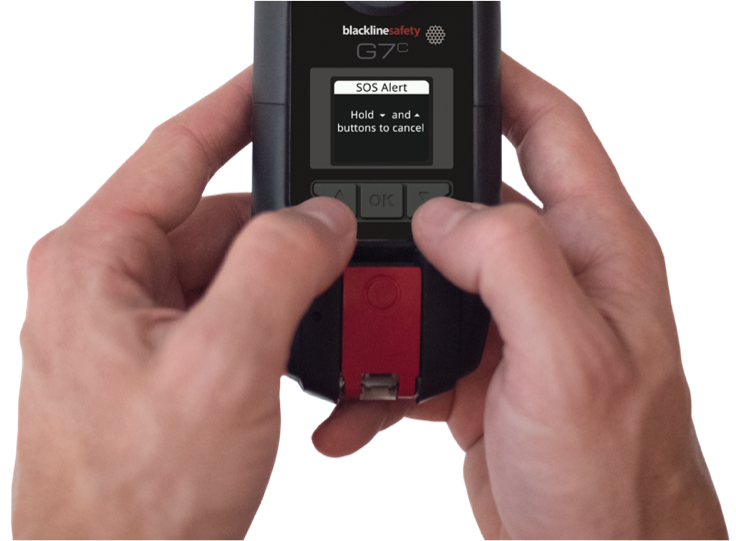 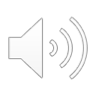 LIVE RESPONSE
LIVERESPONSE

The LiveResponse light will flash blue when monitoring personnel respond to your Alert using your company’s alert response protocol. When it shines on your device, it means someone will be contacting you to confirm you are OK.
What do I do?
Nothing! Wait for monitoring personnel to call or message you, and then let them know if you’re OK or if you need help.
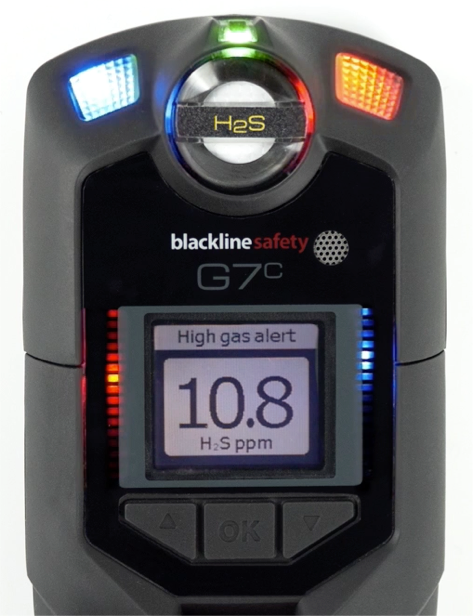 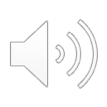 Who are monitoring personnel?
Personnel are the Blackline Live Safety Agents or your own monitoring team.
?
YELLOW WARNING ALARM
YELLOW WARNING ALARM
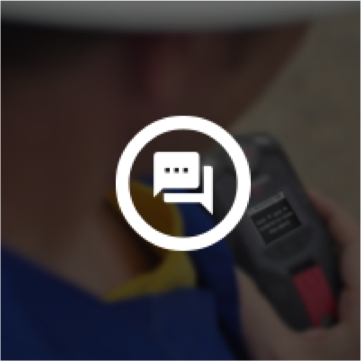 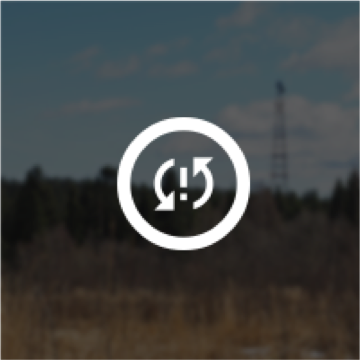 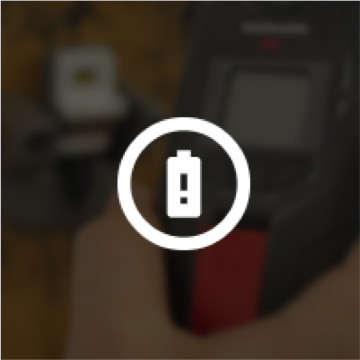 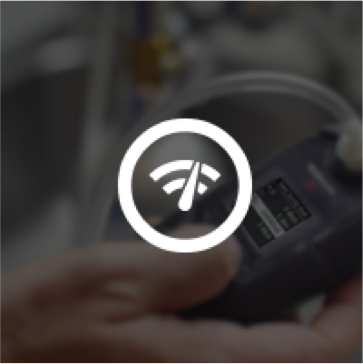 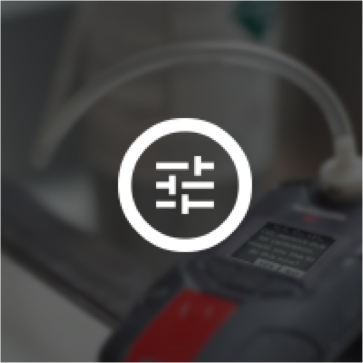 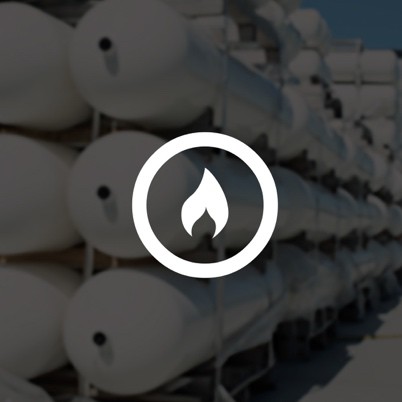 Low battery
New message
Network Connection Interruption
Bump Test
Calibration
Low warning alarm for gas
Sensor error
Under limit
Pump block
What do I do?

After you’ve read the screen, press and hold the up and down arrows to silence the device
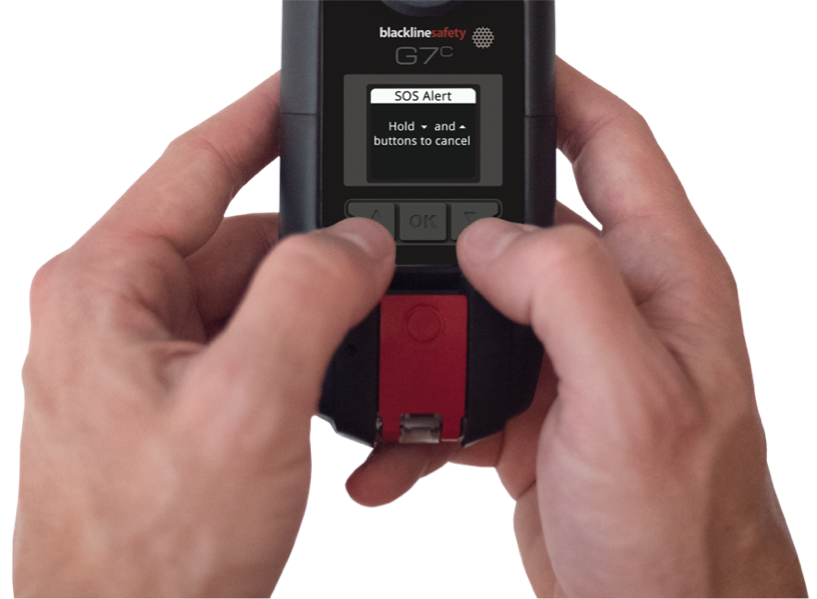 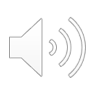 Remember – Yellow warning alarms never escalate to Red Alerts. They are always between you and your device.
MESSAGING
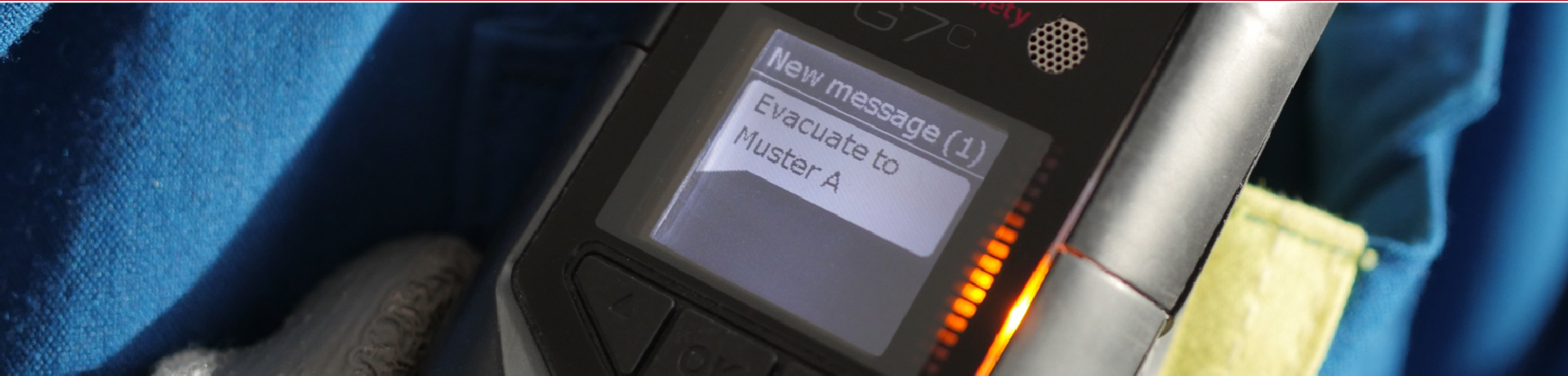 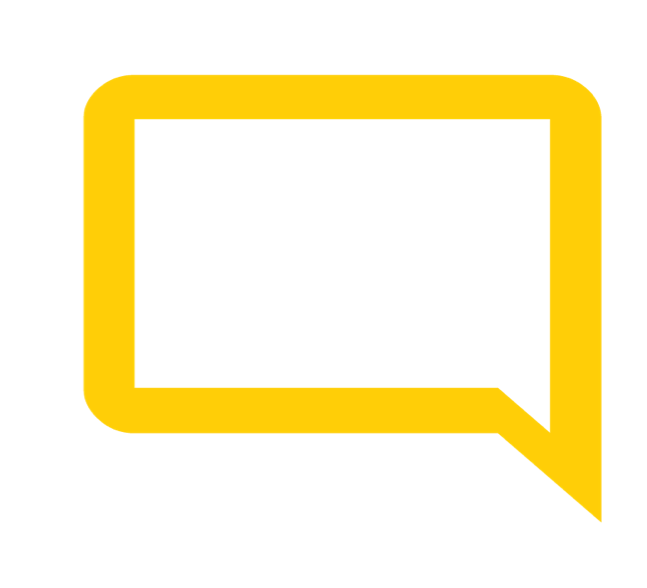 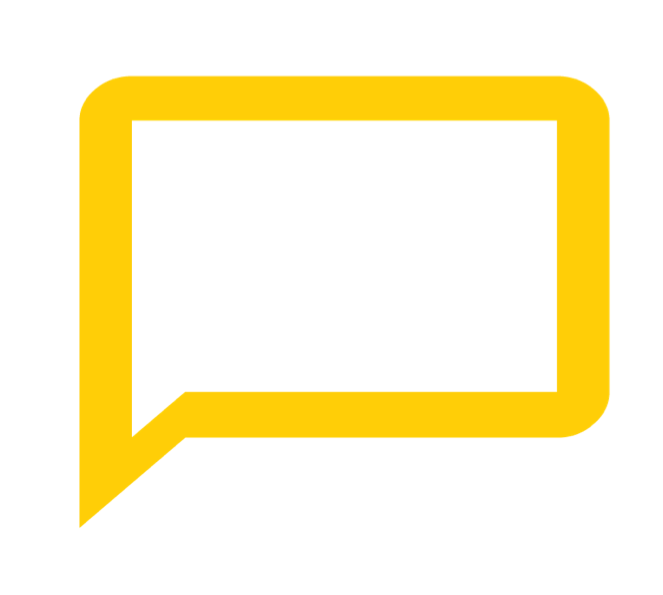 SENDING
RECEIVING
Sending a message:
Receiving a message:
Press OK
Select send message
Scroll to the message you want to send, press OK.
Read your message
Press and hold the up and down arrows for 3 seconds
PUSH-TO-TALK – TRANSMITTING/RECEIVING
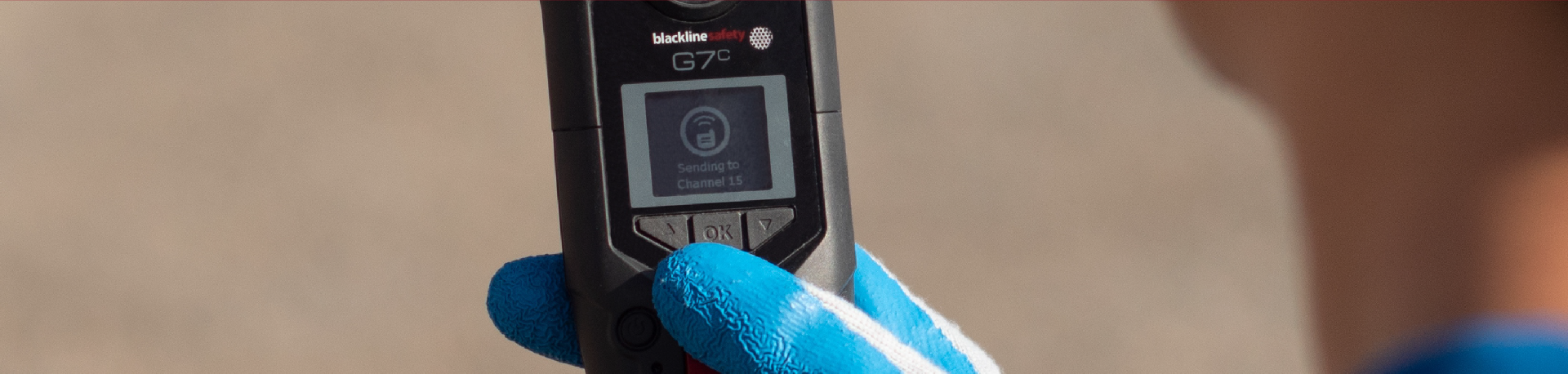 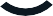 RECEIVING
G7c will beep once to signal an incoming PTT message
G7c will play the message
G7c will beep once more when the message is done
TRANSMITTING
Press and hold the red latch
When G7c finishes beeping, continue to hold and begin talking
When you’re finished talking, release the latch.
G7c will beep once more to let you know it’s done listening
NOTE: Be sure that you are talking into G7’s microphone, not the cartridge, to avoid false gas alarms.
PUSH-TO-TALK - CHANNELS
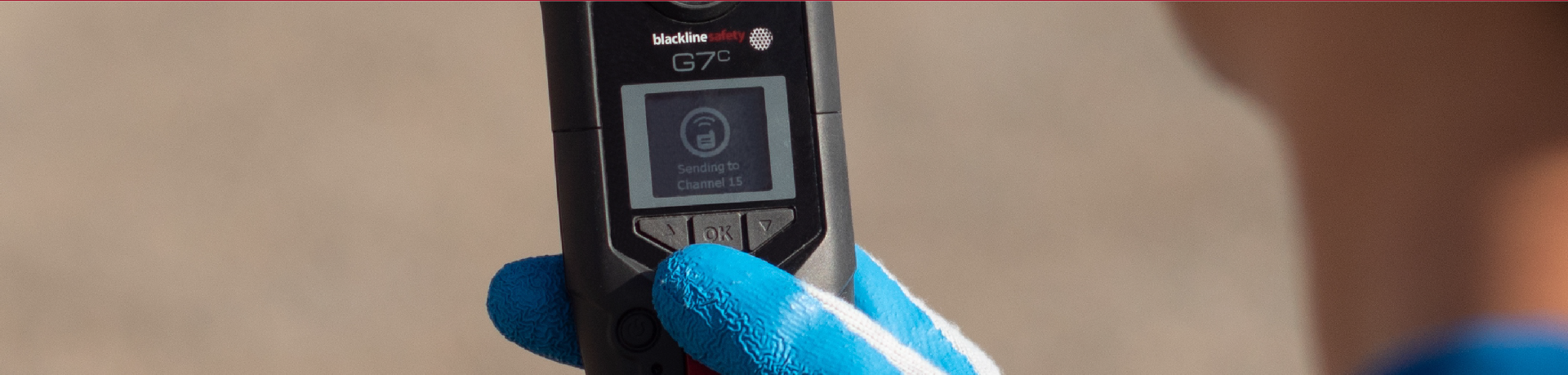 Available Channels
Channels 0-99
Numbered channels for different groups of device users

Receive only
G7 only receives from all call and can’t transmit to any devices

All call
G7 Transmits to all PTT devices in
the organization and only receives from all call. This channel should only be used for safety supervisors.
CHANGING CHANNELS
1	2
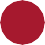 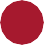 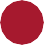 3
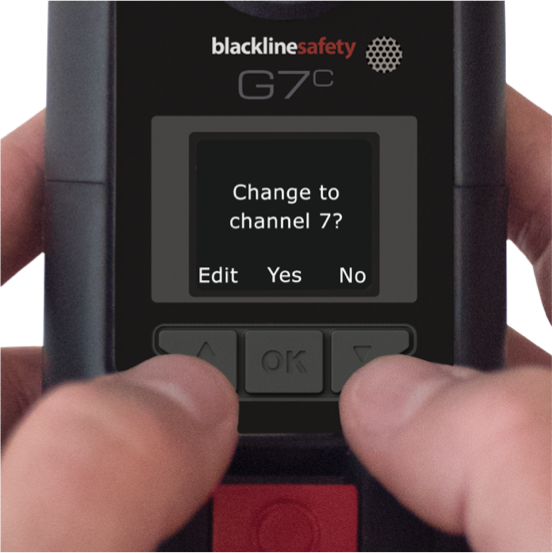 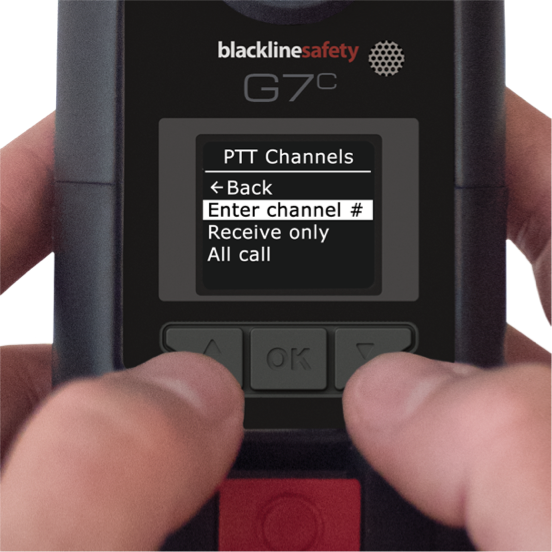 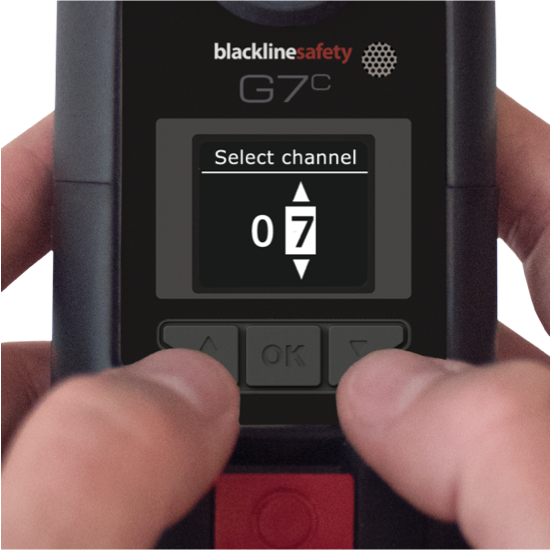 Changing channels can be done from G7’s main or secondary menu.
CONFIGURATION MODES
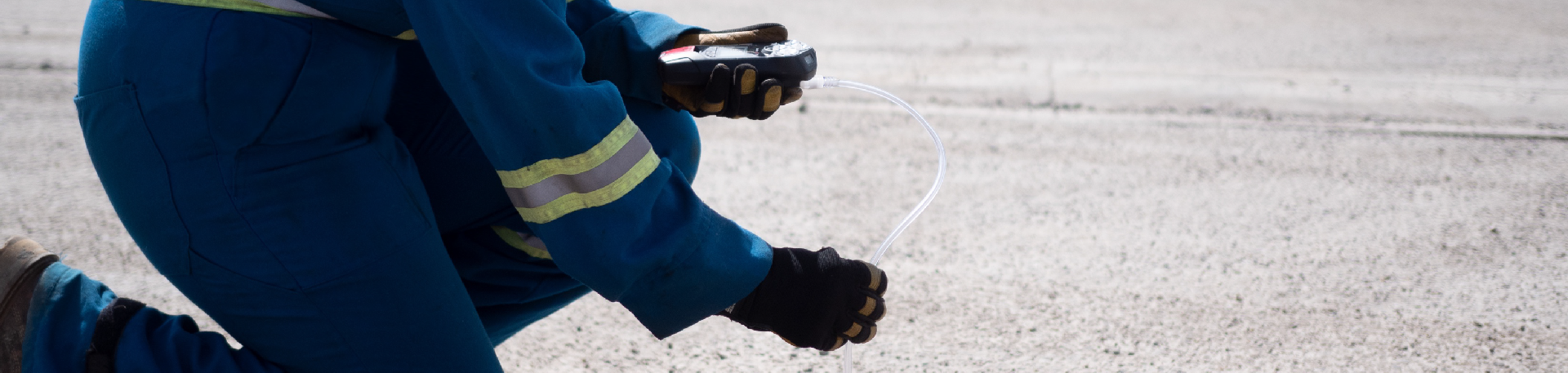 Available Modes
What is seen on your device is dependent on your configuration profile in Blackline Live
ENTERING A MODE
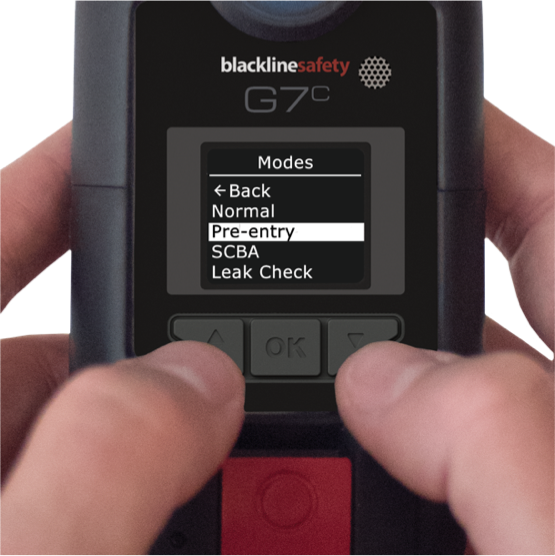 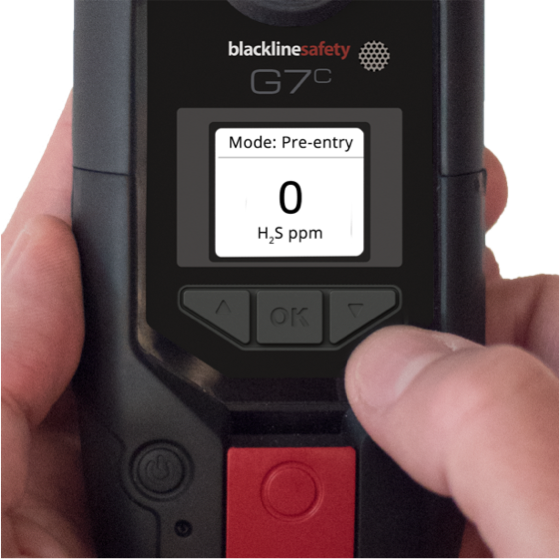 Normal mode
G7’s default for everyday operation
Pre entry
For checking an atmosphere before entering, with or without pump.
SCBA
For use with a supplied-air or self-contained breathing apparatus
Leak check
For checking an area for leaks, with or without pump.
High risk
For general high risk situations, like evacuations.
Pump run
Runs the pump continuously – such as for use in a hole-watch situation. A pump is required for this mode.
Entering a mode can be done from G7’s main or secondary menu.
When a mode is entered, G7’s screen will invert and the mode will be displayed in the top information banner.
CONFIGURATION MODES
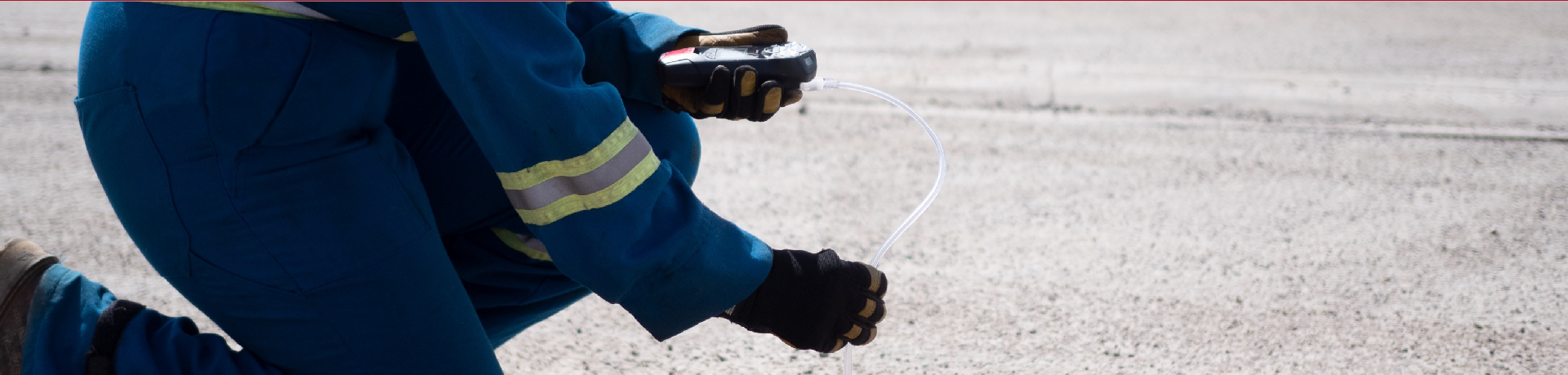 EXTENDING A MODE
When a mode timeout is reached, G7 will confirm that you’d like to stay in this mode.
What do I do?
Press the up arrow to extend the mode. Press the down arrow to exit the mode.
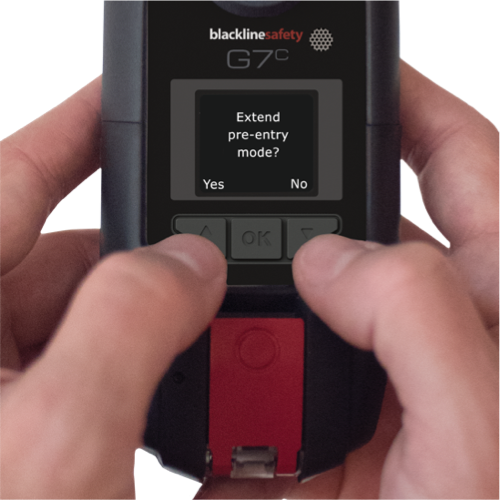 If you do not confirm that you would like to extend your mode within 30 seconds, G7 will return to normal mode, and if check-in is enabled, ask you to check in.

NOTE: High risk mode does not have a timeout, you must manually return to normal mode.
G7 MULTI-PUMP CARTRIDGE
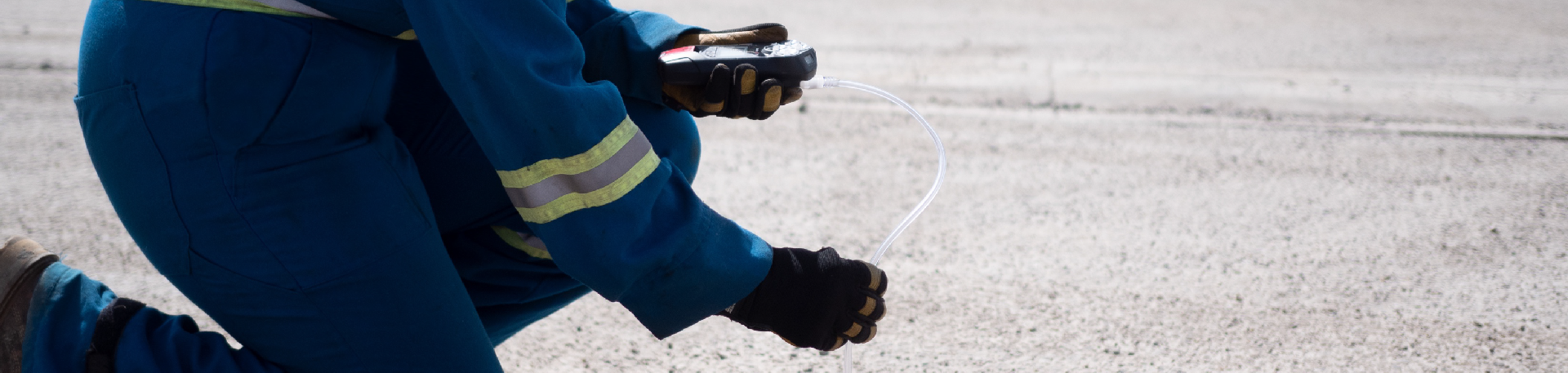 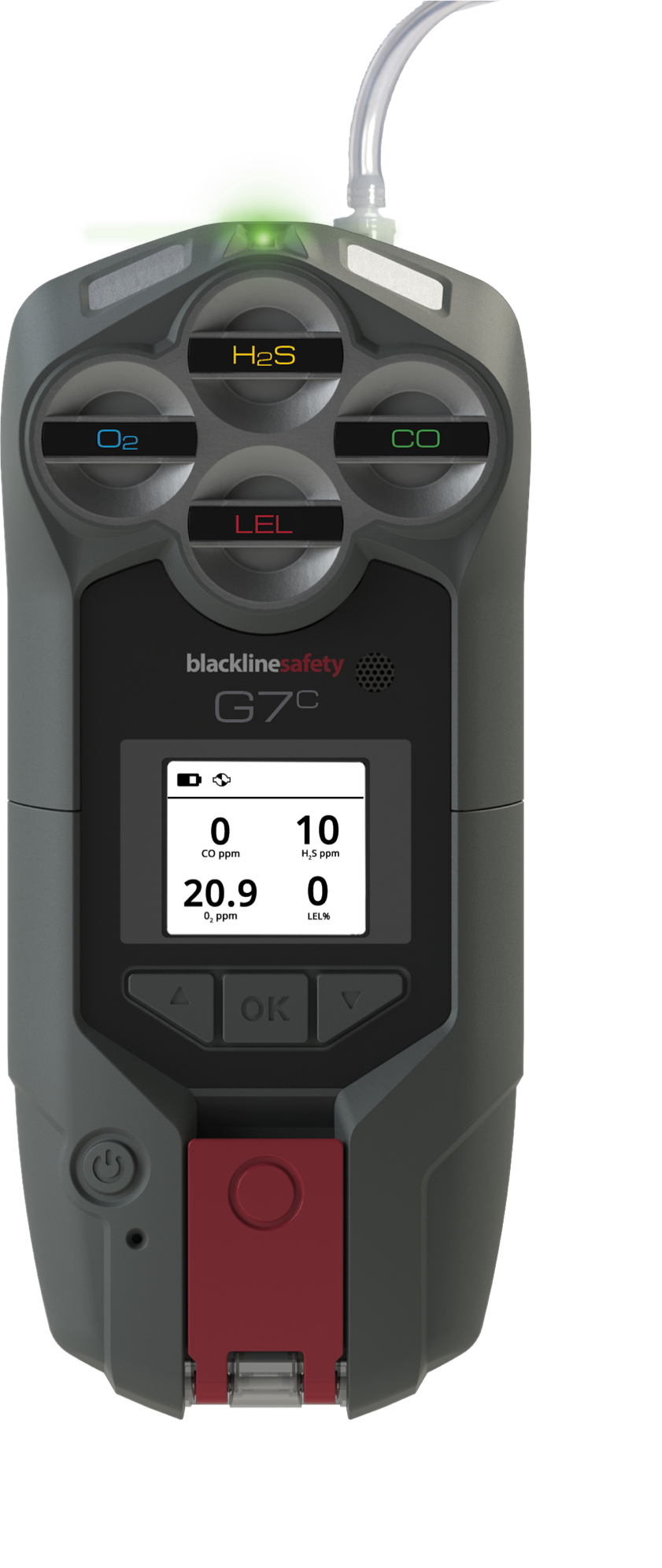 Tubing
Quick-connect
Pump
TURNING PUMP ON
Attach a multi-gas pump cartridge to G7
Enter a pumped mode, such as pre-entry or leak check
Perform a block test, following the steps on G7’s screen.
Pump will start automatically
NOTE: if the block test fails, the device will not enter the mode and pump won’t start.


TURNING PUMP OFF
Enter a non-pumped mode, such as normal, SCBA or high-risk.
BLOCK TESTS
Block tests are performed to ensure your equipment is working properly before using pump to test the gas levels in an environment.
Blackline’s G7 multi-pump cartridge has two types of block tests:
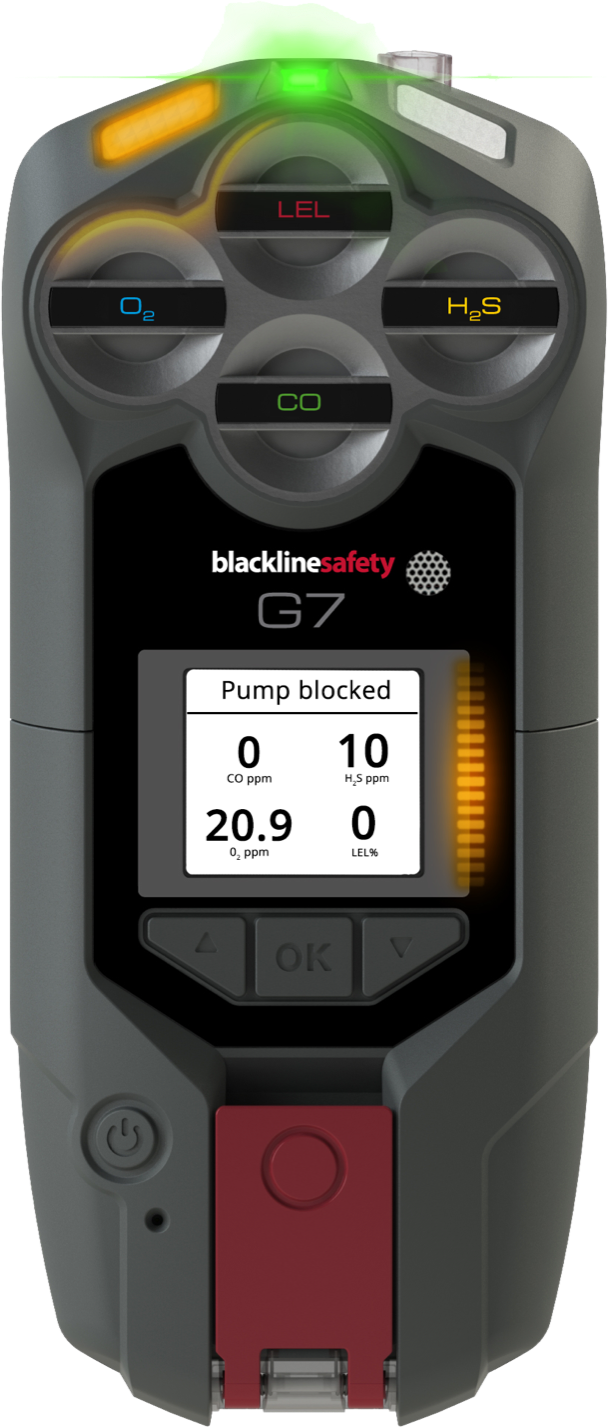 MANUAL BLOCK TEST
This is the block test that you can perform anytime a pump is running.
To perform a manual block test:
AUTOMATIC BLOCK TEST
This is the block test that G7 runs through before entering a pumped mode.
The instructions for this block test appear on G7’s screen. If you pass the block test, G7 will enter the mode and pump will turn on.
If you fail the block test, G7 will return to normal mode.
Plug the end of your inlet
Wait for a yellow warning alarm
Unplug the end of your inlet
Wait for the alarm to stop
If the yellow warning alarm sounds when you plug, and stops when you release – your equipment is safe to use.
NOTE: G7 will go into yellow warning alarm when the pump is blocked during use.
PUMP MENU OPTIONS
When a G7 multi-pump cartridge is attached, a new secondary menu and main menu option appear.
PUMP OPTIONS MENU
The pump options menu is available from G7’s main menu, under settings.
Pump options
Back
Sample time ON Hose length
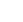 This is where you will set things such as:
Enabling/disabling sample timer
Hose length
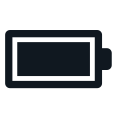 SECONDARY MENU
The pump secondary menu is available by pressing the down arrow button from G7’s main screen.
Here you will see things such as:
Pump on Hose L: 10m 300 ml/min
Sample 70 sec.
If the pump is on/off
Hose length (set from the pump options menu)
Flow rate (in real time, maintained by G7)
Sample timer (if enabled from pump options)
CHARGING
G7c has an 18 hour battery life Remember to charge after every shift!
What do I do?
Put the clip into the base of the G7, then plug in the micro USB.
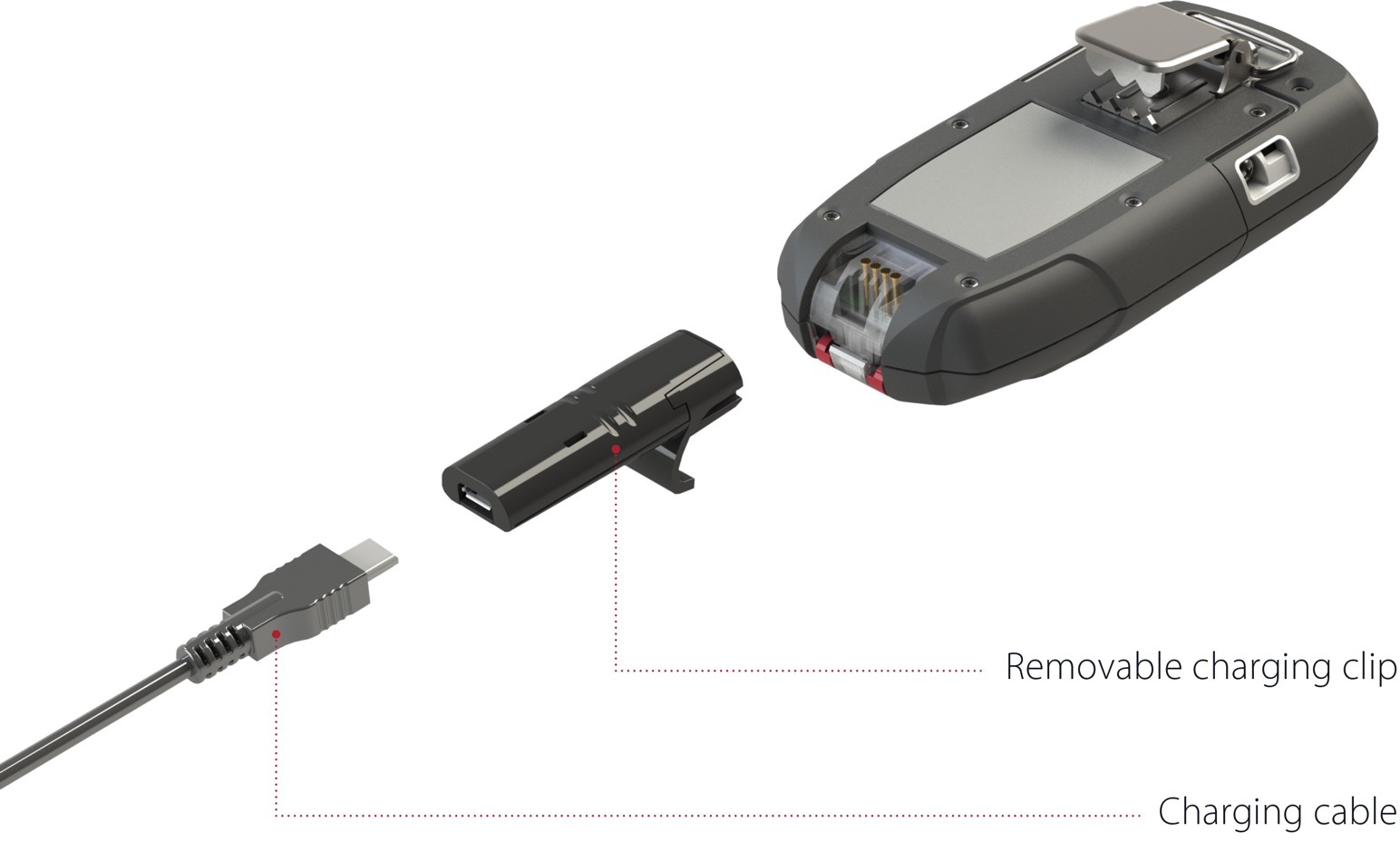 QUESTIONS?
SUPPORT
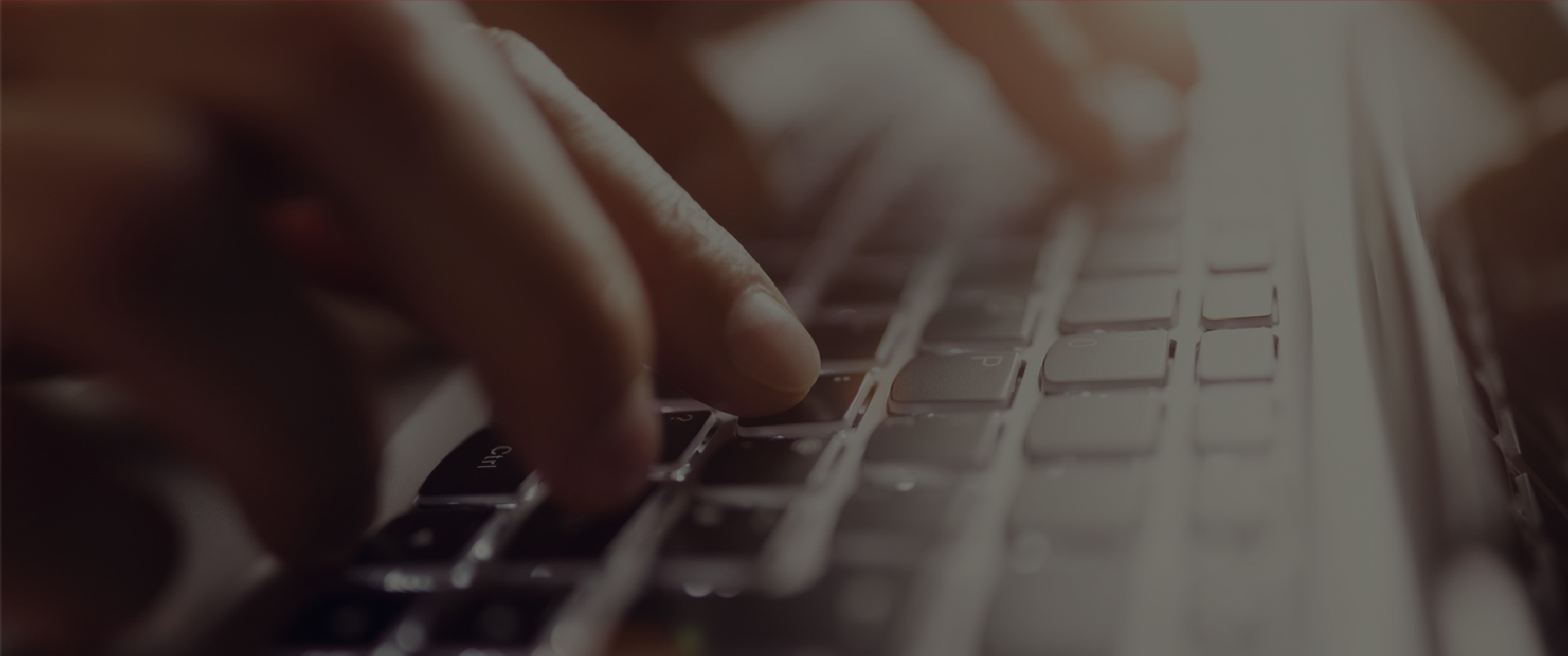 support.BlacklineSafety.com
CUSTOMER CARE
For technical support, please contact our Customer Care team.
International (24 hours)
+1-403-452-0327
support@blacklinesafety.com
North America (24 hours)
Toll Free: 1-877-869-7212
support@blacklinesafety.com